„IEGULDĪJUMS TAVĀ NĀKOTNĒ”
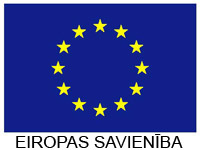 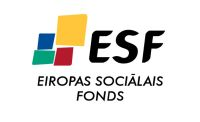 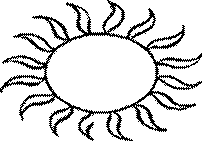 Biedrības “Saules sala” projekts
Nr. 1DP/1.4.1.2.4./11/APIA/NVA/113
“Caur ērkšķiem uz zvaigznēm 2”
Kopējās projekta attiecināmās izmaksas Ls 91504.30
tiks īstenots Kuldīgas novadā 17 mēnešu garumā
Projekta galvenais  mērķis :
kvalitatīva, ilgtspējīga sociālā rehabilitācijas  pakalpojuma ieviešana personām, kuras nonākušas atkarības no psihoaktīvām vielām , kas sevī ietvers dažāda līmeņa atbalsta un  psihosociālo palīdzību,  jaunu dzīves prasmju, darba iemaņu apgūšanu , un rezultātā būtiski sekmēs un veicinās minētās  mērķa grupu  readaptāciju, resocializāciju un reintegrāciju sabiedrībā ar nosacījumu atturēties no jebkādu atkarību izraisošo vielu lietošanas.
Projekta mērķa grupa
35 personas, kuras nonākušas atkarībā no psihoaktīvām vielām
Projekta aktivitātes
Projekta administrēšana;
Inventāra un aprīkojuma iegāde projekta realizēšanas vajadzībām;
Starpprofesionāļu  darba grupas darbība;
Rehabilitācijas programmas realizācija;
Atbalsta personu/ mentoru pakalpojuma ieviešana
Projekta informācijas un publicitātes pasākumi;
Projekta rezultātu izvērtēšana
Projekta galvenās aktivitātes :
15  mēnešus gara rehabilitācijas programmas realizācija, kura sevī ietver:
Informatīvās apmācību grupas ar sociālo darbinieku;
Psihoterapijas grupa ;
Atbalsta grupas ar māksla terapijas metodēm;
Kristīgās padomdošanas nodarbības ;
Individuālās sociālā darbinieka konsultācijas ;
Individuālās psihologa konsultācijas ;
Individuālas narkologa konsultācijas ;
Individuālas karjeras konsultanta konsultācijas ;
Praktisko iemaņu darbnīcas;
Darba prasmju apguve (remontstrādnieks, celtniecības darbi, galdniecības darbi u.c)
Atbalsta personu/ mentoru pakalpojuma ieviešana
Atbalsta personām/mentoriem tiks nodrošinātas 3 dienu apmācības (24 h), par šādiem tematiem:
1)„Atkarību izraisošās vielas”
2) „atkarības veidošanās, pakāpes”
3)„Atkarīga persona, līdzatkarība,  saskarsmes iemaņas” 
1 x mēnesī tiks nodrošināta atbalsta grupa ar speciālistu,
Starpprofesionāļu  darba grupas organizēšana un darbība
Darba grupas sanāksmes -darba plāna sastādīšana un precizēšana, sociālo gadījumu vadīšana un analīze. 
Supervīzijas – sociālā darba veicējiem 
 Apmācības par darbu ar mērķa grupu. Plānotie apmācību temati : 
1)„Atkarīga un līdzatkarīga persona”;
2) „Robežpersonības”;
3) „Saskarsme, konsultēšana”;
4) „Darbs ar grupu”;
5)„Metodes darbā ar atkarībās nonākušām personām”;
6) „Rehabilitācijas plānu sastādīšana, izvērtēšana” u.c
 Apmācību temati var nedaudz mainīties , izvērtējot speciālistu  nepieciešamību.
Paldies par uzmanību !!!

2011. gada decembris  Kuldīga